3D Printing and the Basic Aesthetic Values of Sculpture
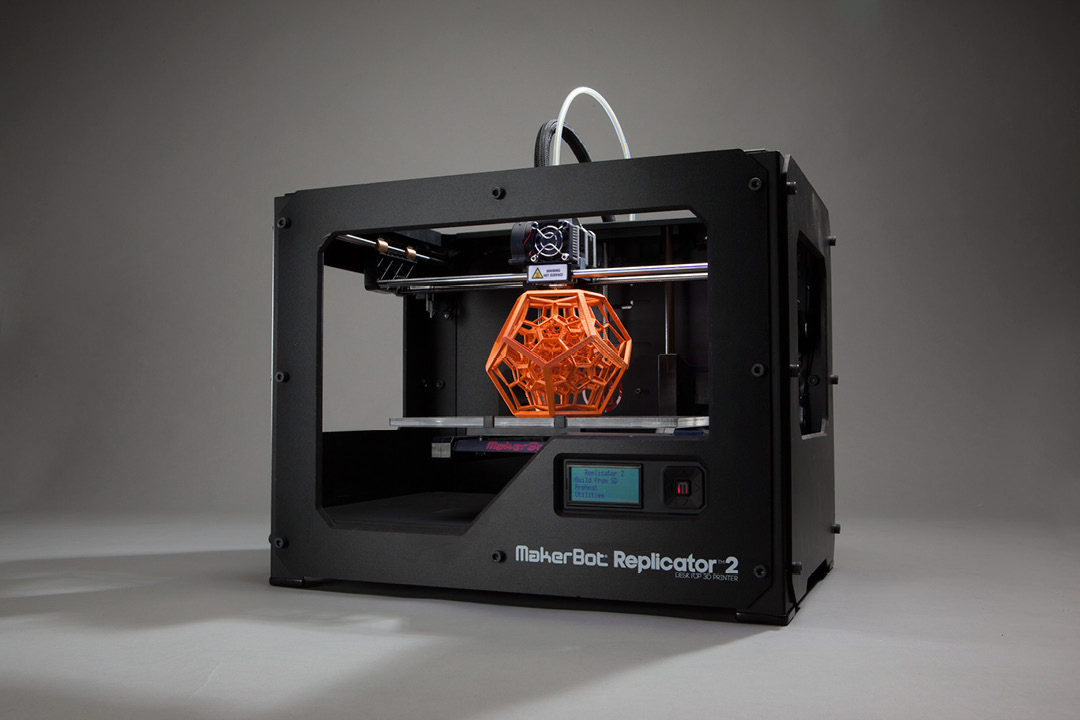 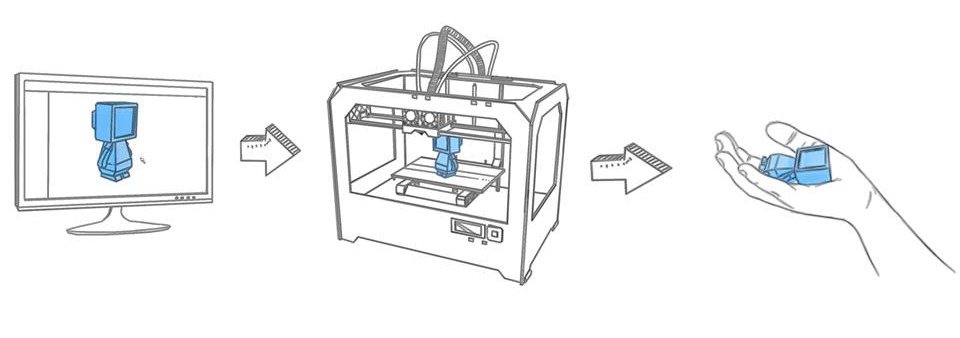 -3D printing is an additive manufacturing process that creates 3-dimensional objects from 3-dimensional digital information.  

-There are other 3D printers that are a subtractive manufacturing process (CNC, milling) but these are usually considered a separate group and are often referred to as “machining.”
3D printing software splits the model into many cross-sections. These sections are called “slices.” Each slice is printed one atop the next to recreate the object.
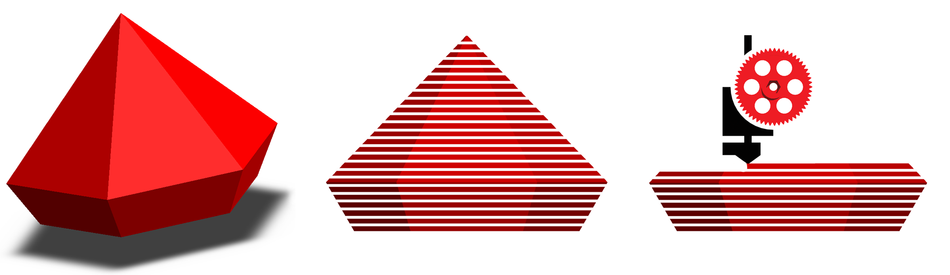 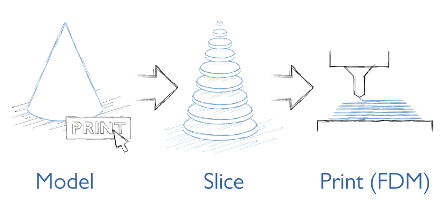 Powdered Bed (SLS – Select Laser Sintering)
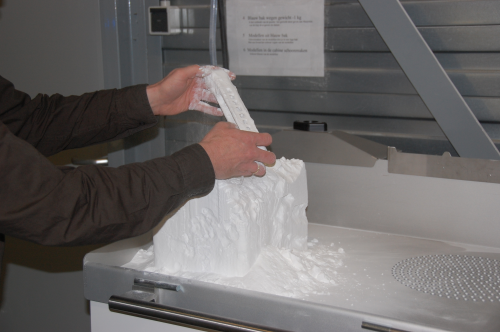 Stereolithography (SLA)
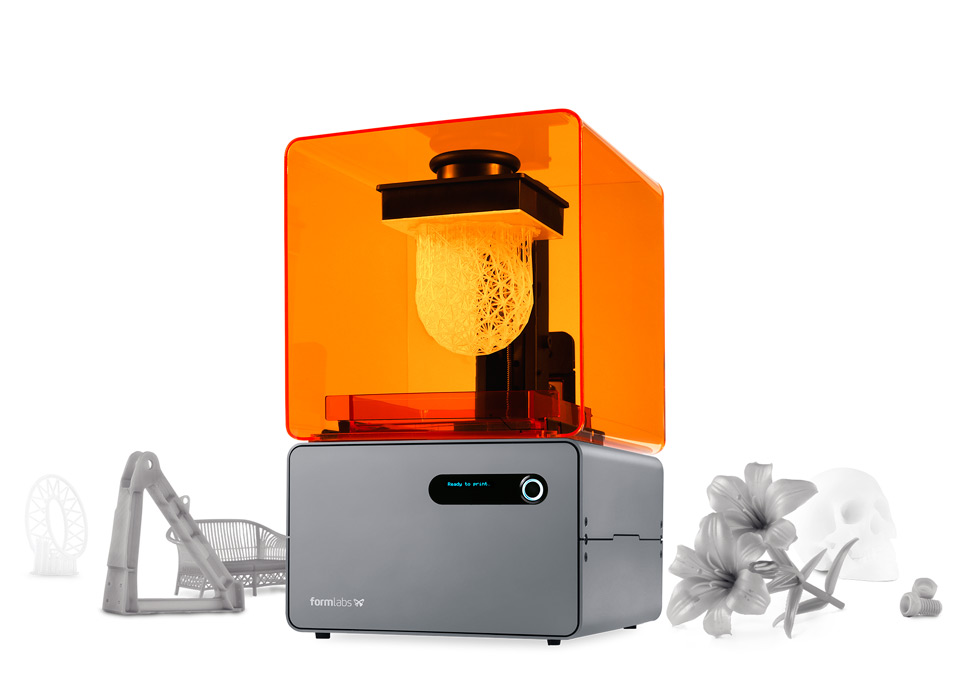 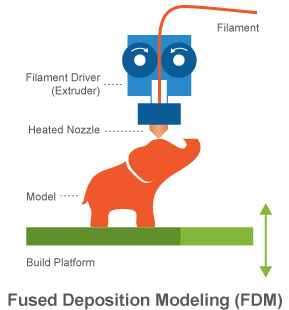 Fused Deposition Modeling (FDM)
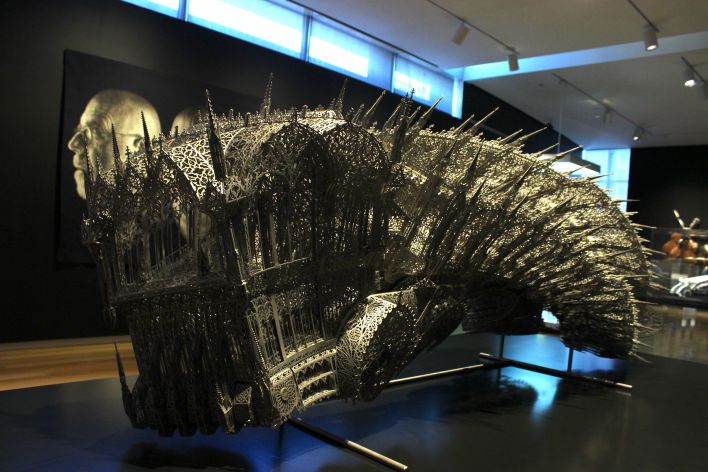 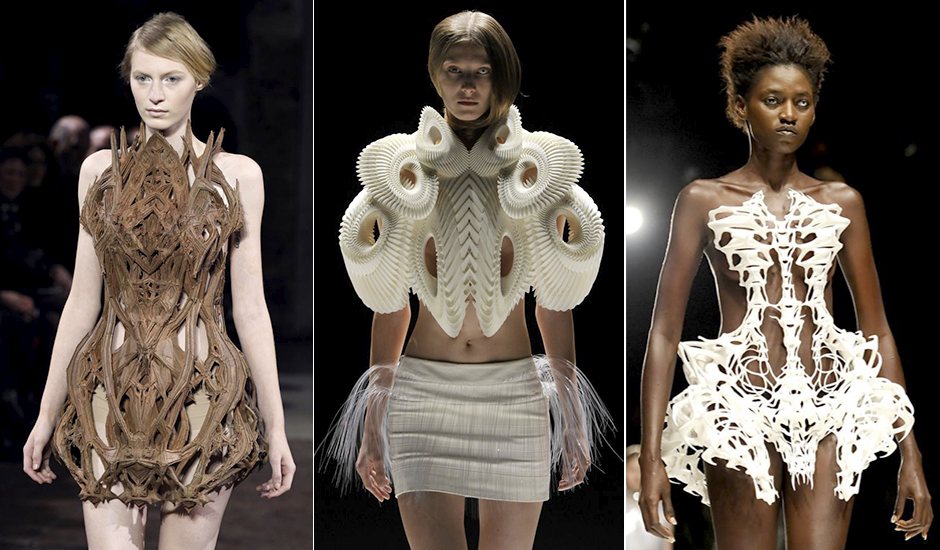 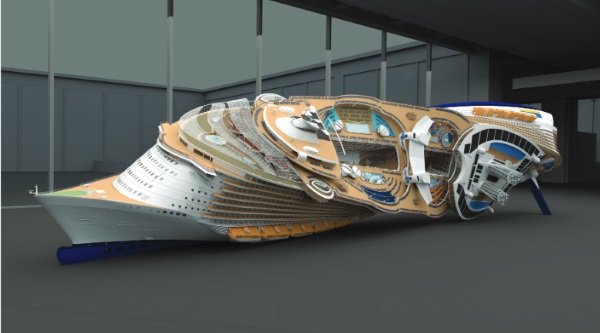 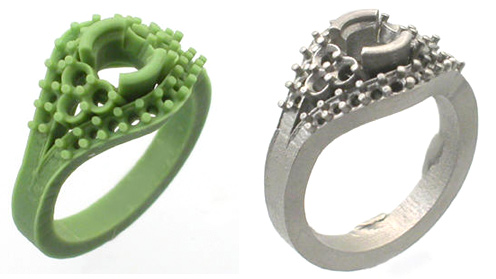 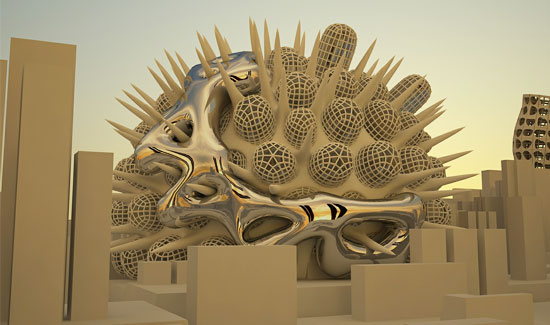 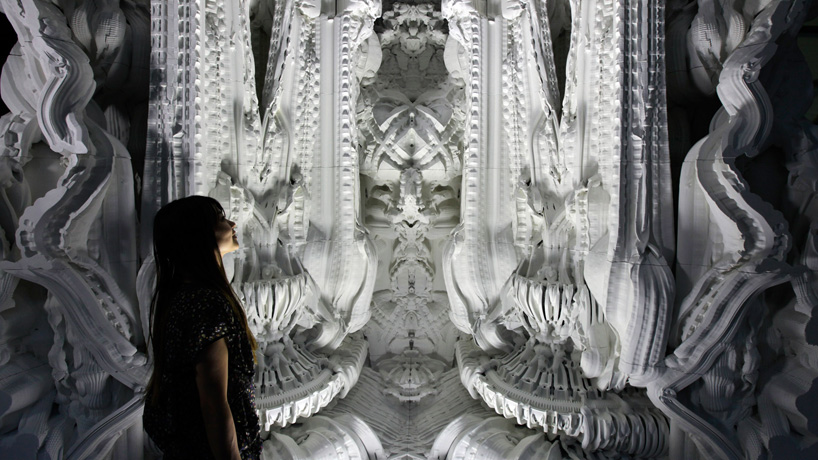 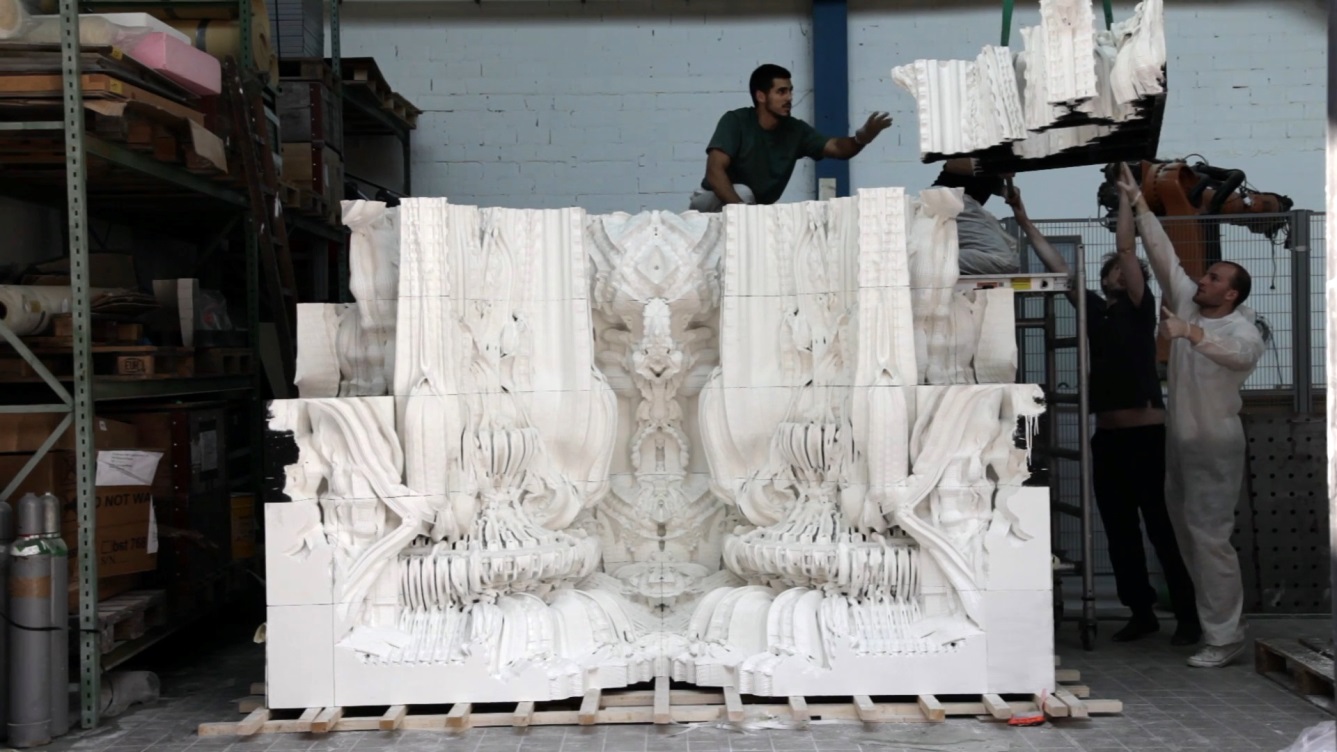 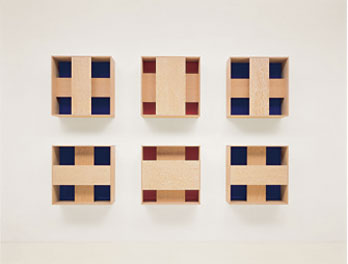 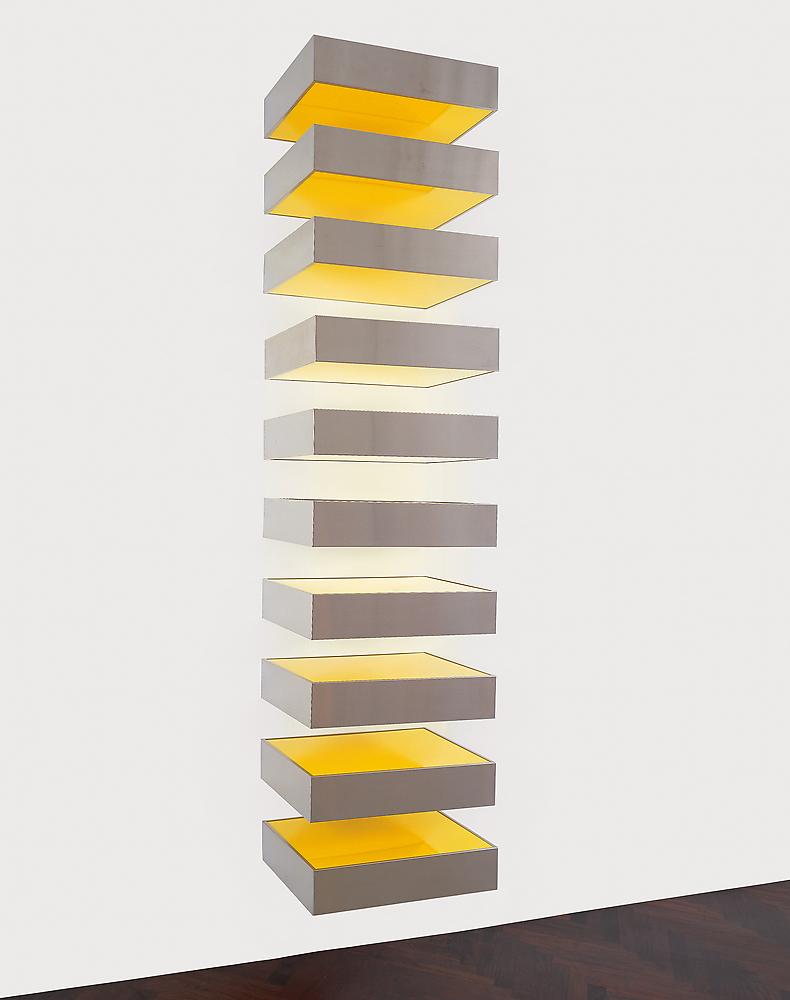 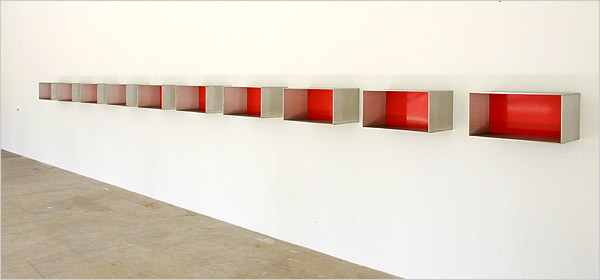 Simple, geometric
Repetition, regular, organized
Rhythm
Minimalism
Donald Judd
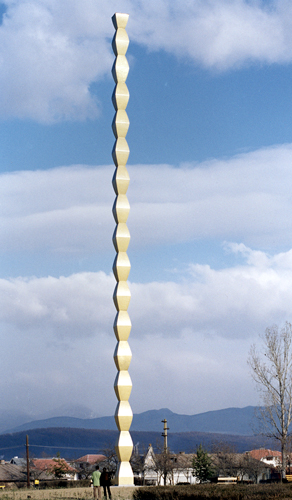 Verticality
Repetition, regular
Flight, lift, push, thrust
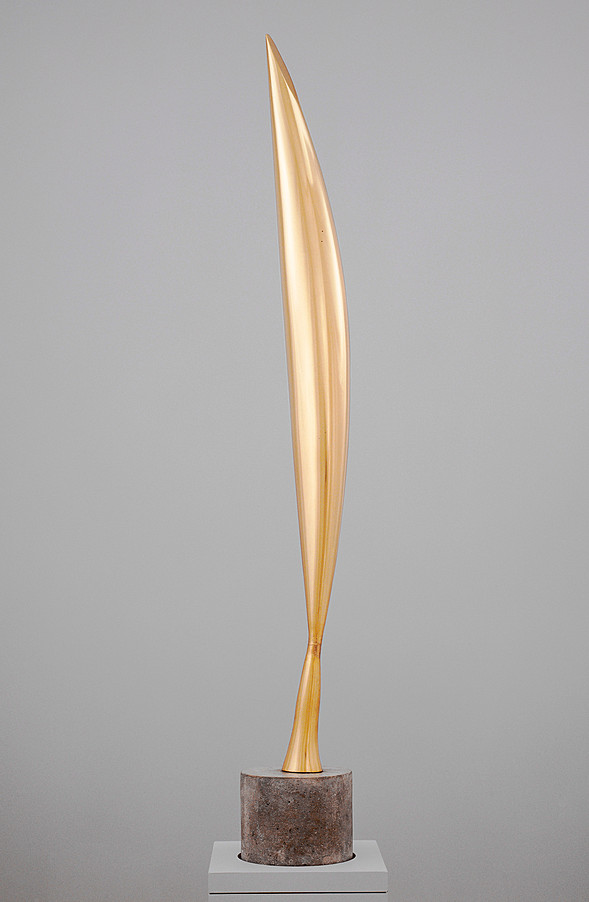 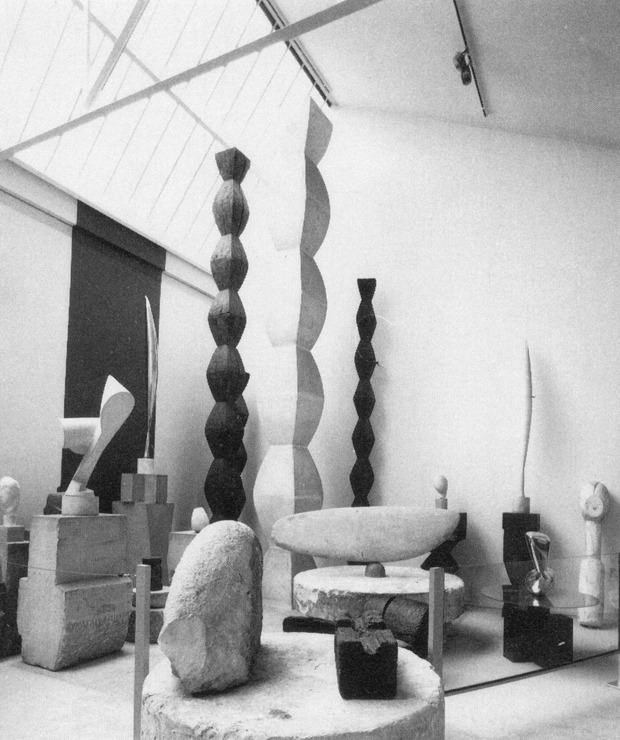 Constantin Brancusi
Push and Pull
Push out from center, pull in from center
Voids, layers, movement
Orbits
Explosive, expansive
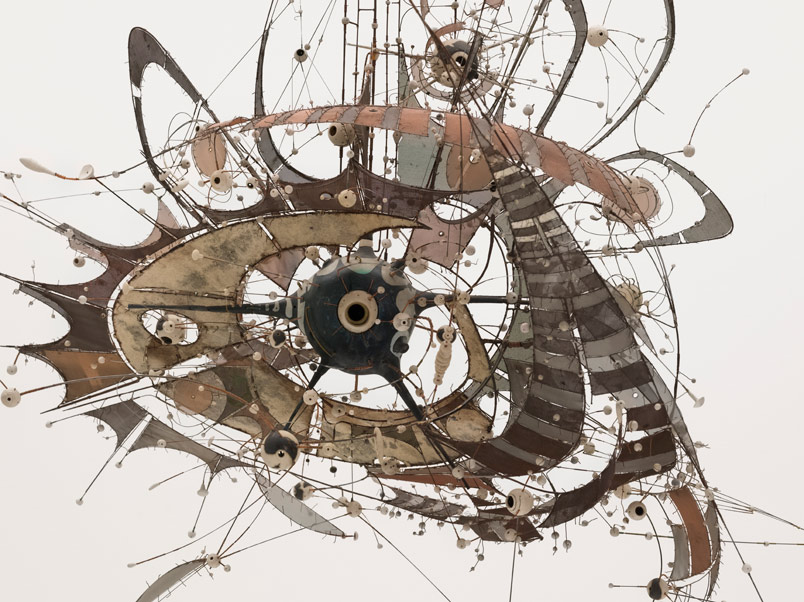 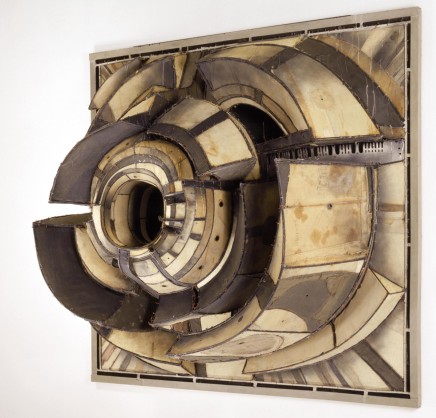 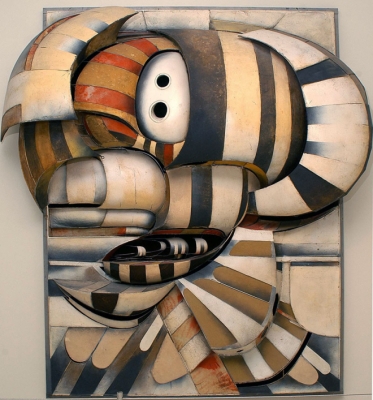 Lee Bontecou
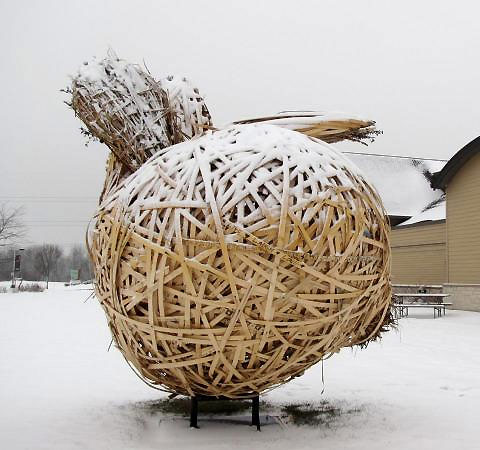 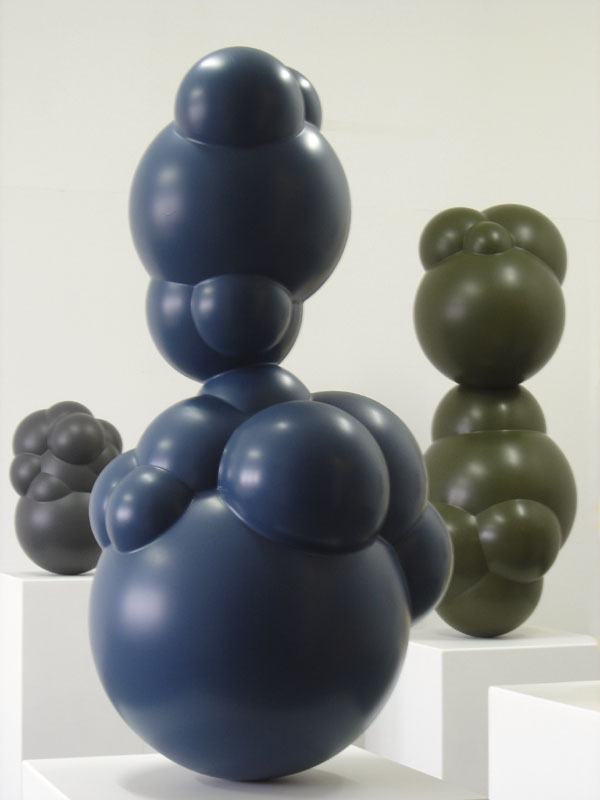 -    Wrapped up
Roped in
Contained
Pushing out
Mass built up through individual elements
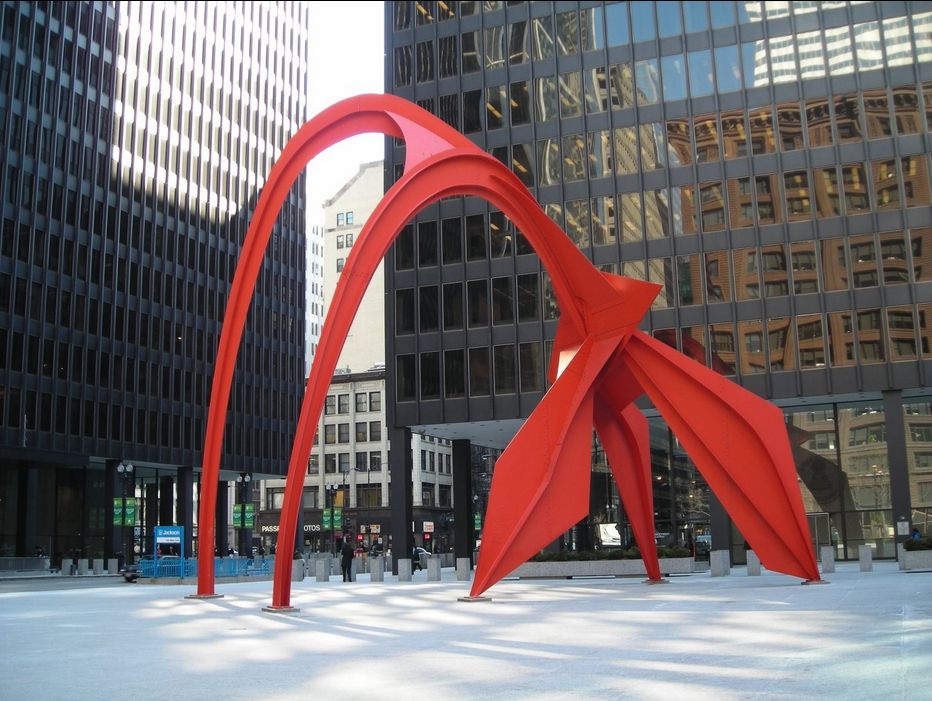 Reaching over
Covering up
Piercing
Creating interior space
Creating negative space
Organic, curvature
Bubbling up
Pushing out
Repeated elements of varying scale
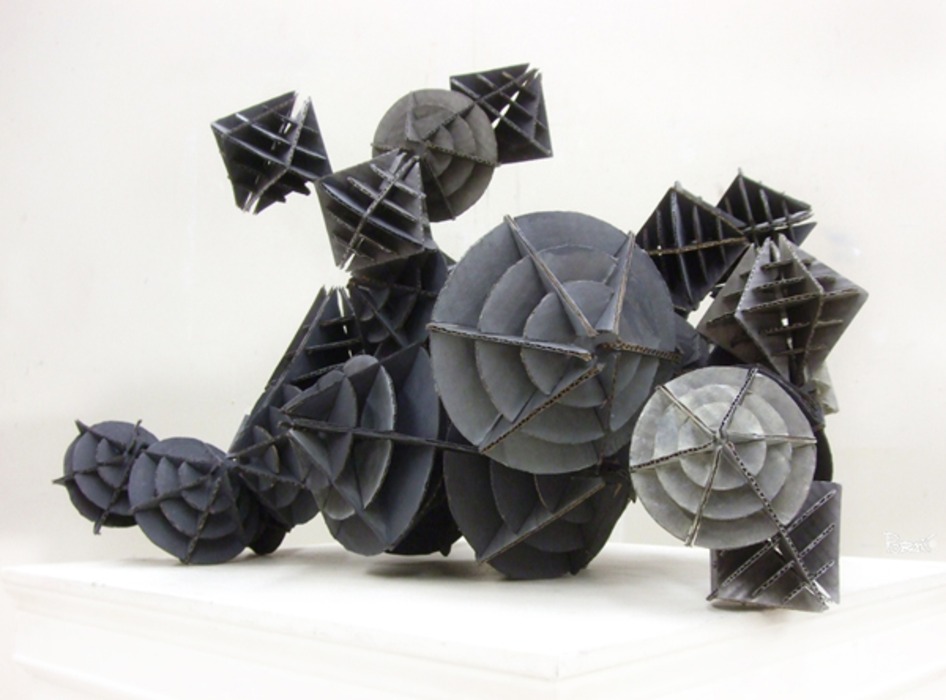 Geometric elements repeated
Elements vary in scale
Bacterial or crystal growth
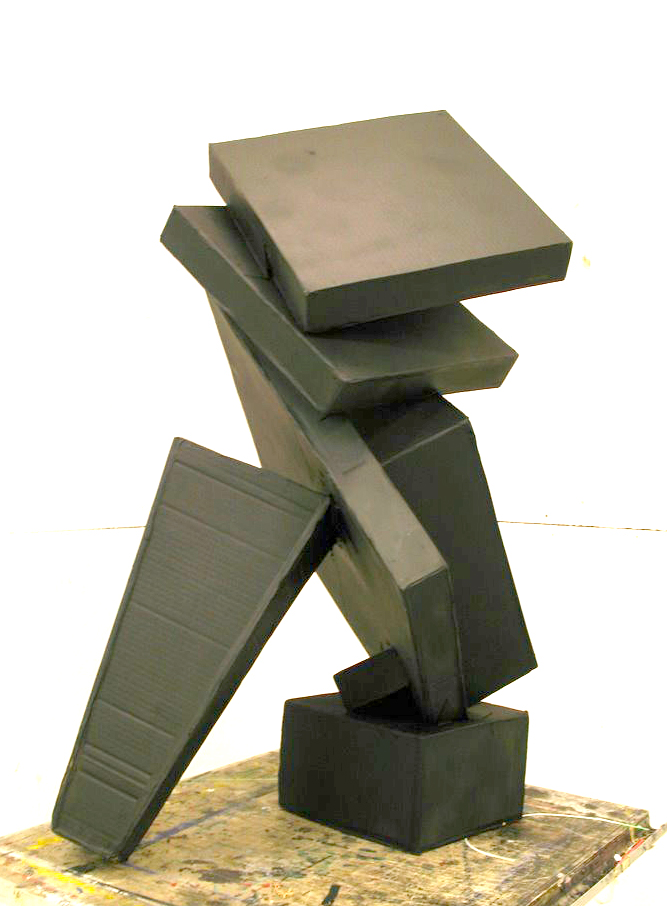 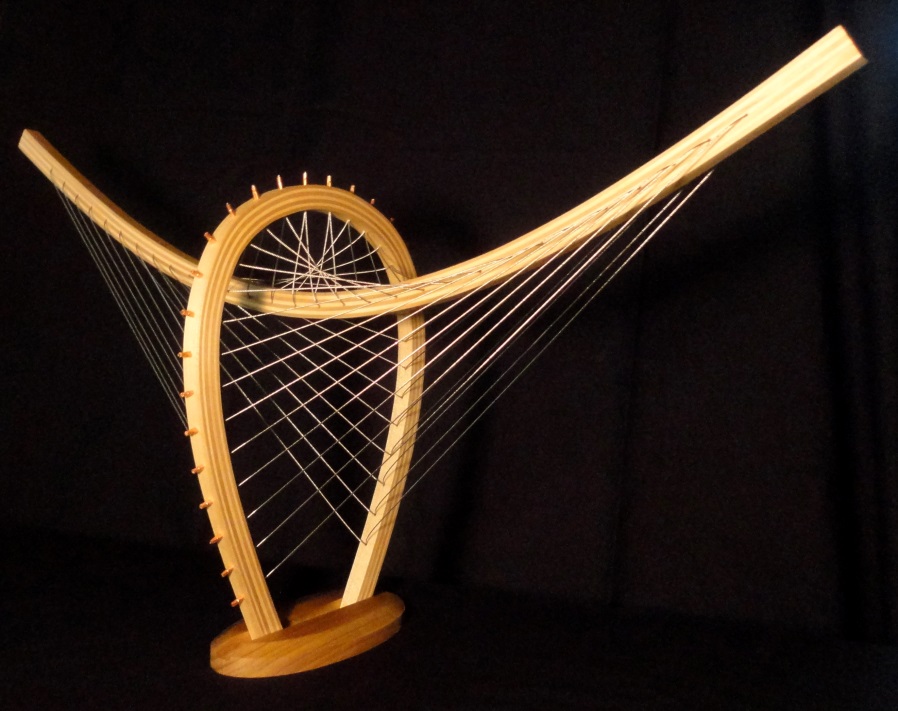 Stretched, suspended, taught
Negative space
Comparison of heavy and light elements
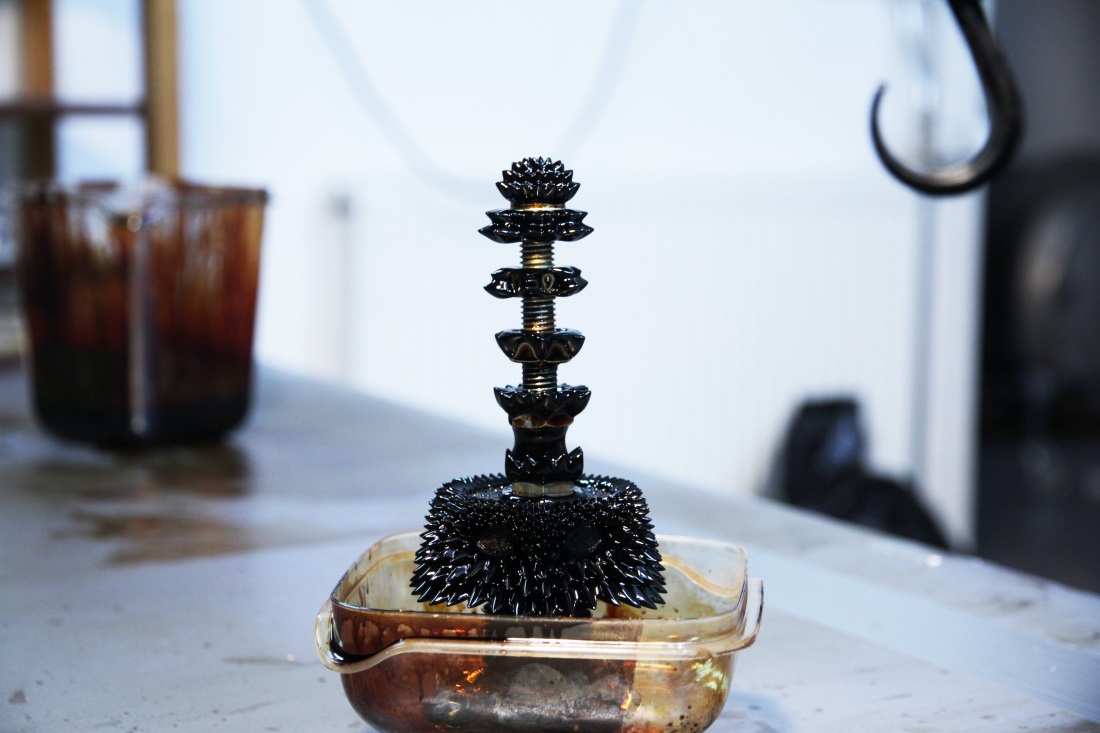 Ferrofluid
Find inspiration in nature
Repeating patterns
Scaling similar elements
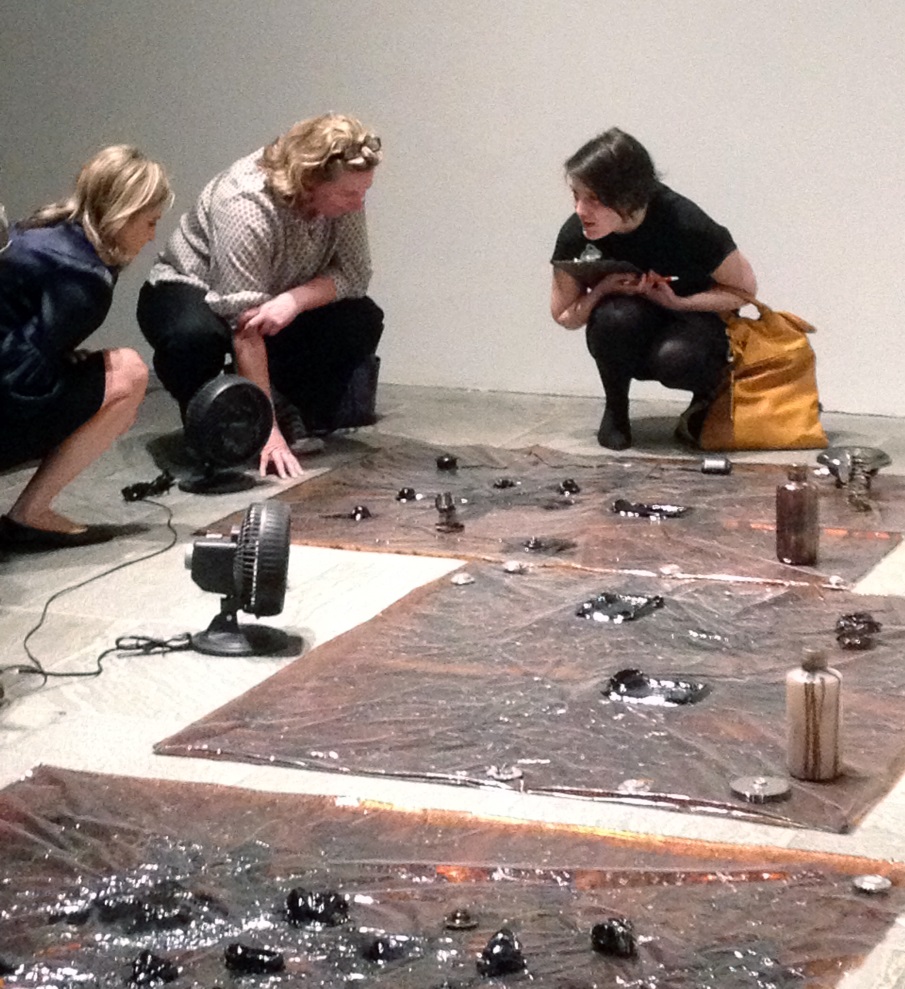 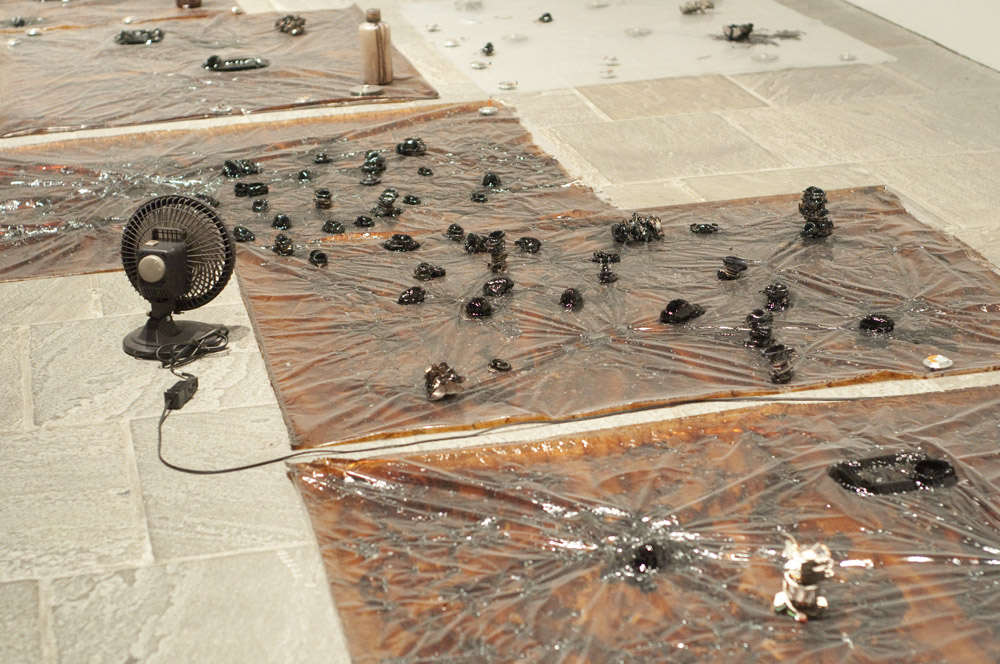 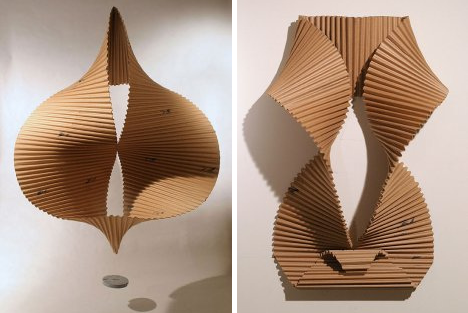 Folded plane
Textured surface
3D from 2D form through bending and folding
Similar elements rearranged differently
Movement
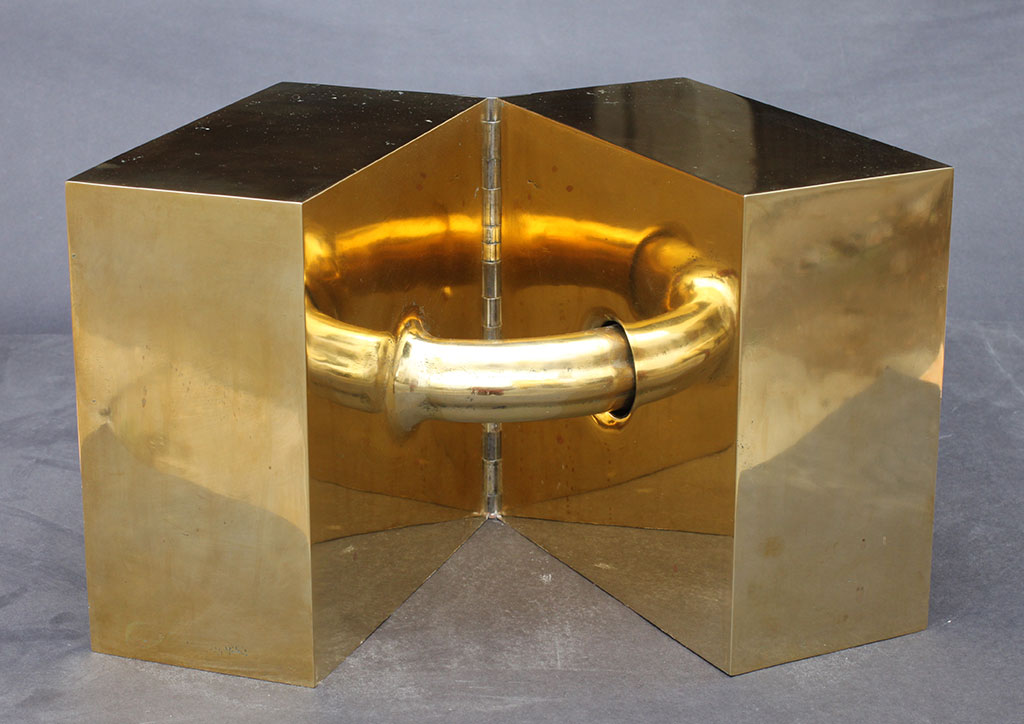 Opposing forces
One into other
Visual illusion
Connection
Simple forms compared/contrasted